Муниципальное бюджетное дошкольное образовательное учреждение «Детский сад № 51» Энгельсского муниципального района Саратовской области
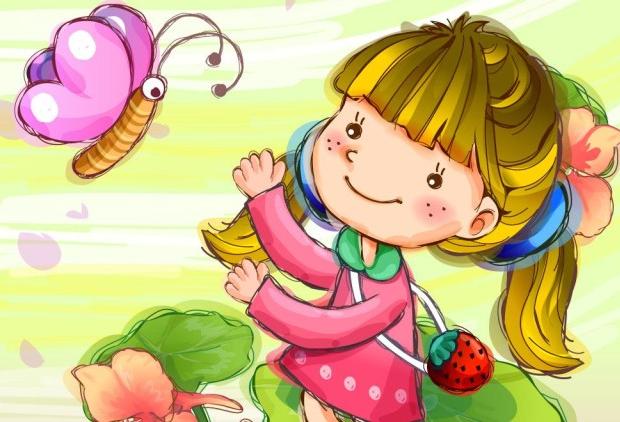 Организация современной развивающей среды   в старшей группе  №4 
с использованием ОТСМ–ТРИЗ технологий
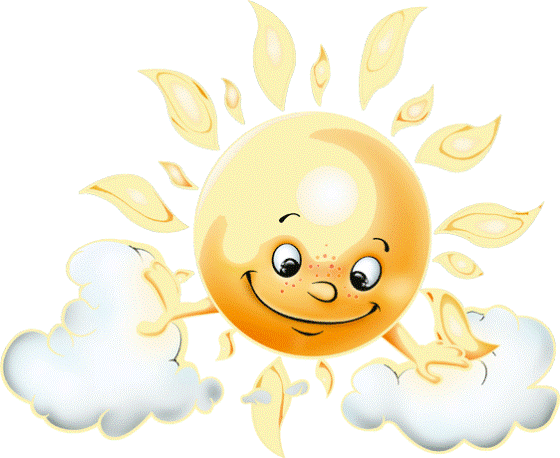 В О С П И Т А Т Е Л И
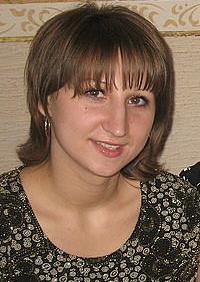 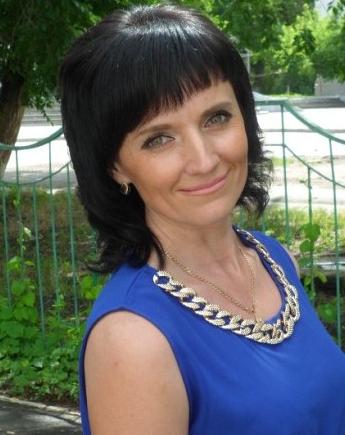 Барсукова Ольга Викторовна, 
воспитатель второй 
квалификационной категории стаж работы 3 года
Дружина Ольга Николаевна,
воспитатель первой 
квалификационной категории 
стаж работы 18 лет
Пояснительная записка


Для организации как совместной так и самостоятельной деятельности воспитанников мы 
организовали в нашей группе  развивающую среду, способствующую развивать и повышать эффективность интеллектуального и творческого развития.
    Воспитанники нашей группы охотно сотрудничают со взрослыми и
активно стремятся к познаниям.
 Наши дети активны и очень творческие, поэтому мы постарались создать условия для обеспечения 
разных видов деятельности (игровой, интеллектуальной, 
коммуникативной, творческой, и т.д.).
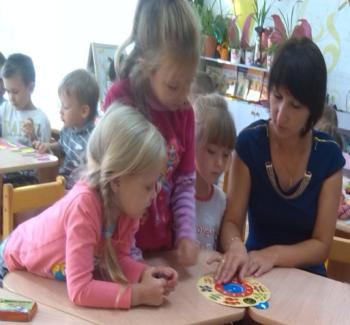 И вот что у нас получилось…
Развивающая среда в старшей 
группе №4
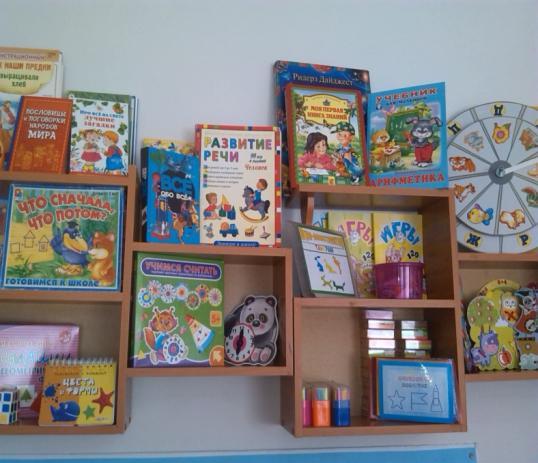 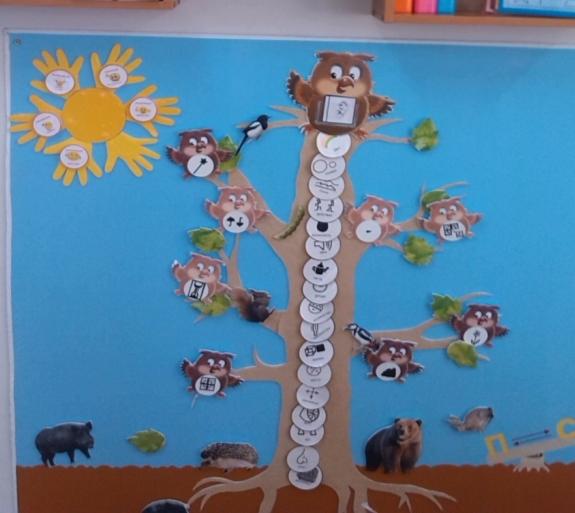 Возможности органов восприятия  и эмоционального состояния человека .
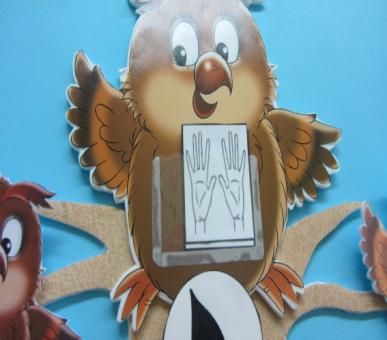 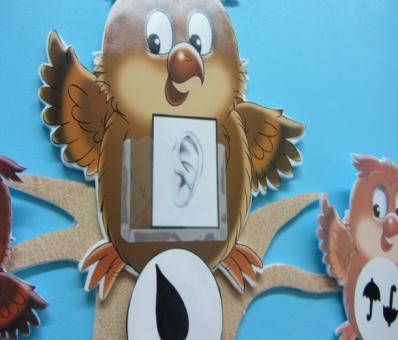 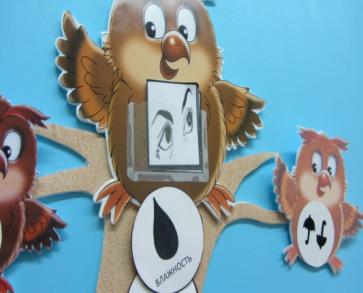 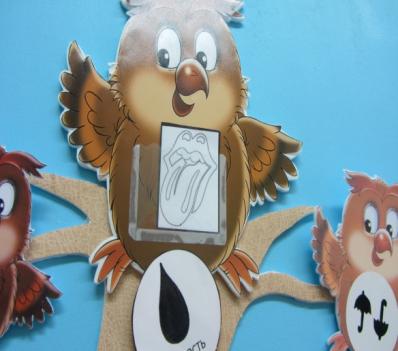 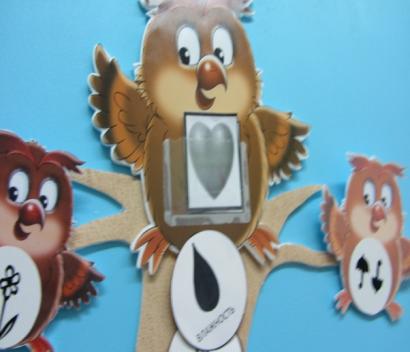 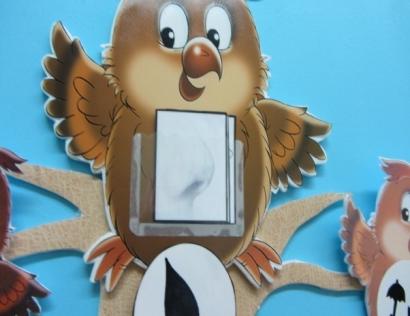 Схемы типов вопросов
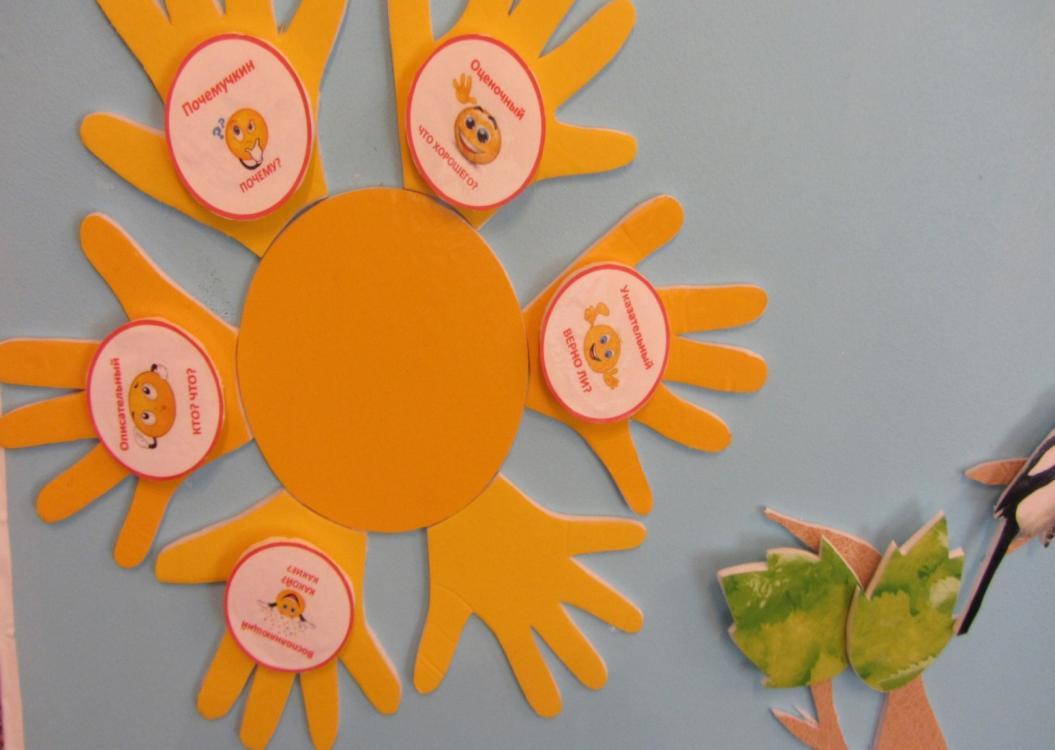 Причинно - следственные связи
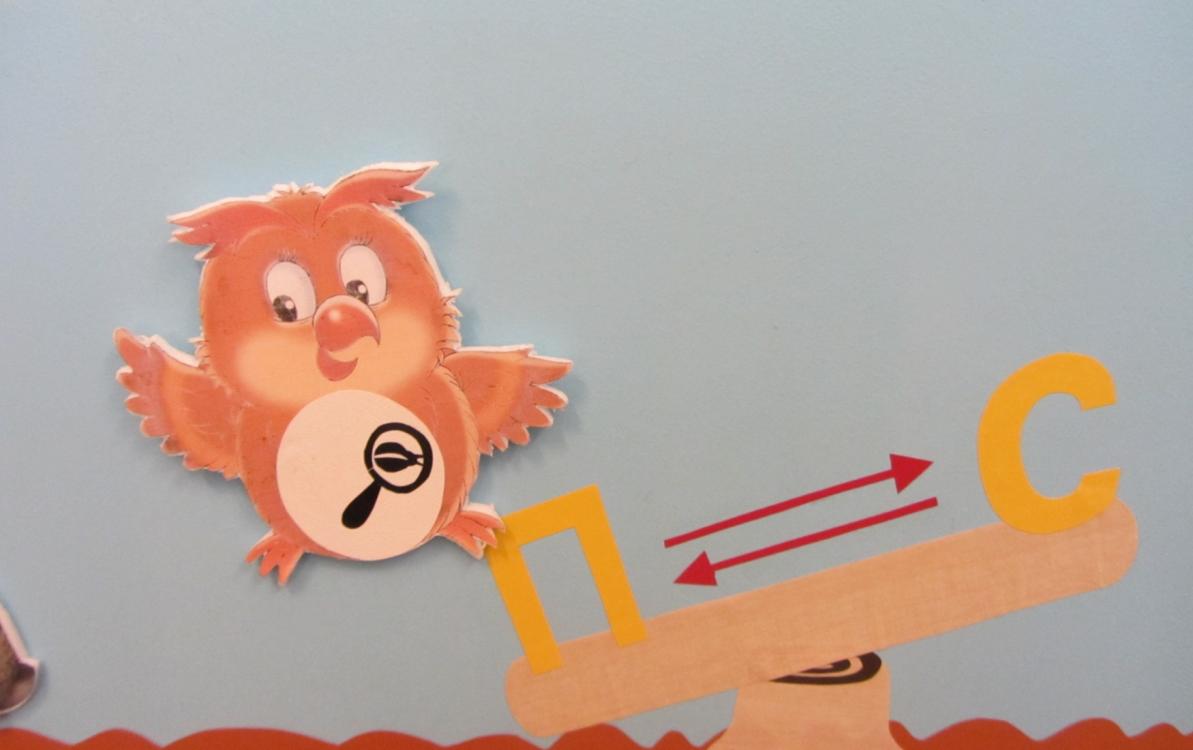 Наша 
УМНАЯ СОВА
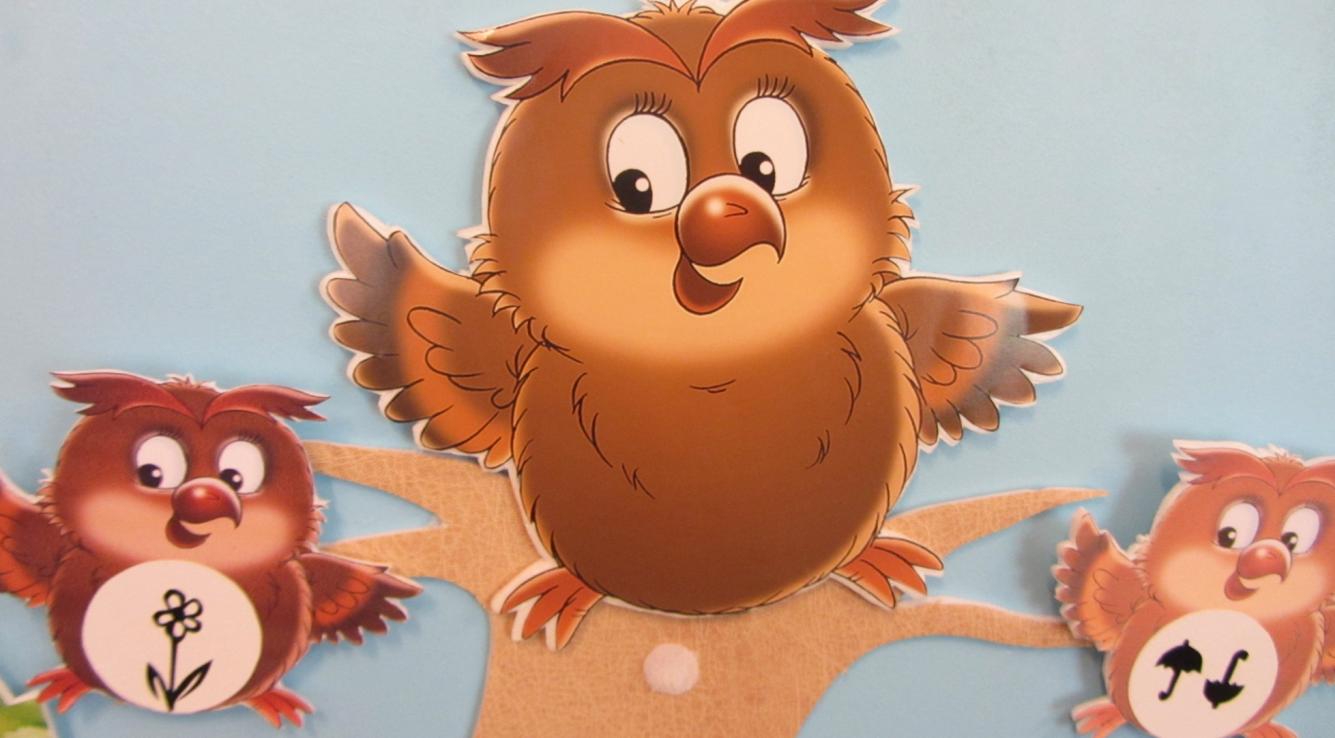 Волшебник  «Увеличения  - Уменьшения» показывает возможности всё  увеличивать и уменьшать
.
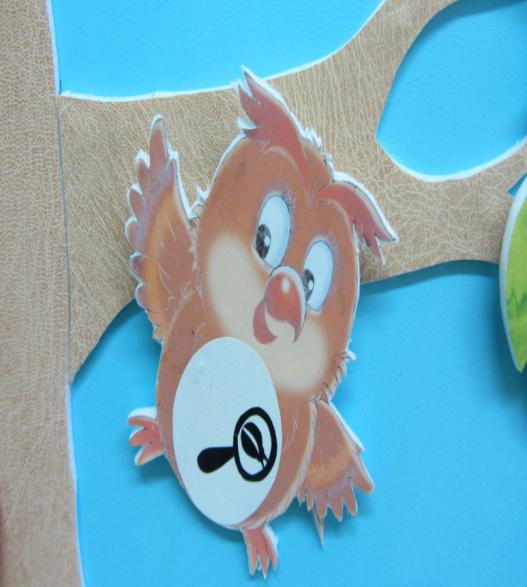 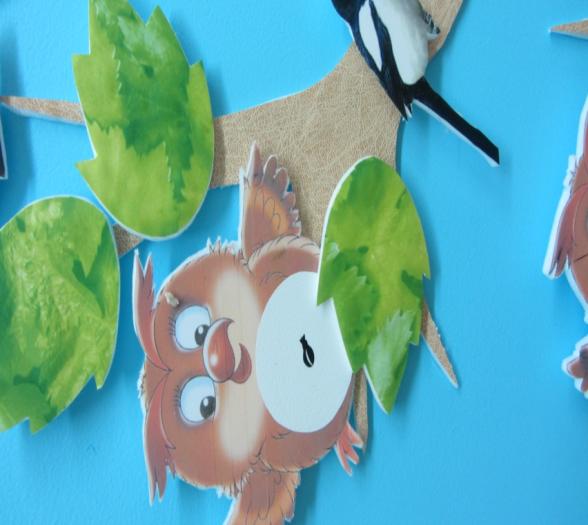 Волшебник «Оживления – Окаменения» даёт возможность неподвижное  делать подвижным, а движущееся  останавливать. 
А волшебник «Дробления – Объединения» разъединяет по частям и добавляет новые к целому.
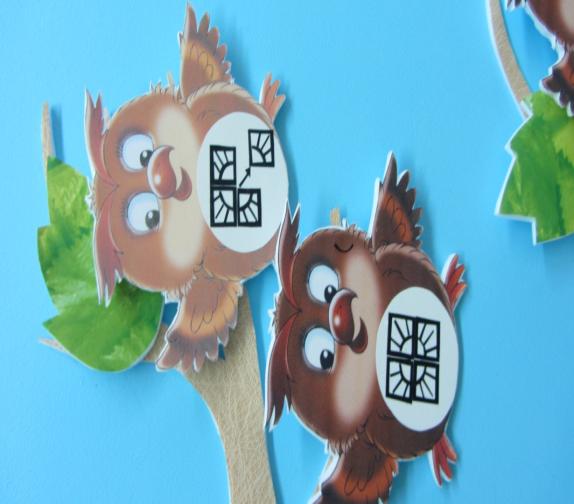 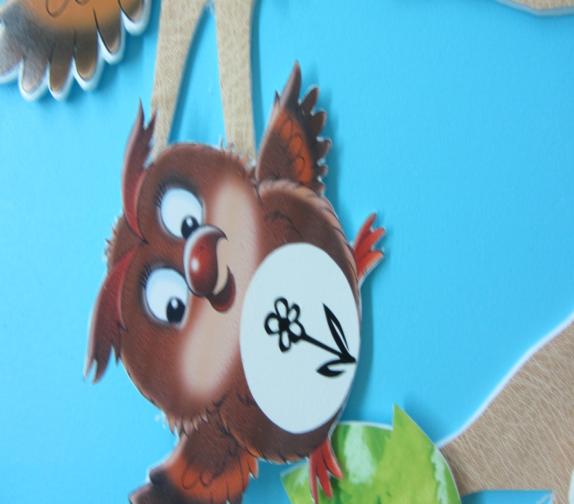 Волшебник «Могувсё – Могутолько» показывает возможность расширения и сужения функций.
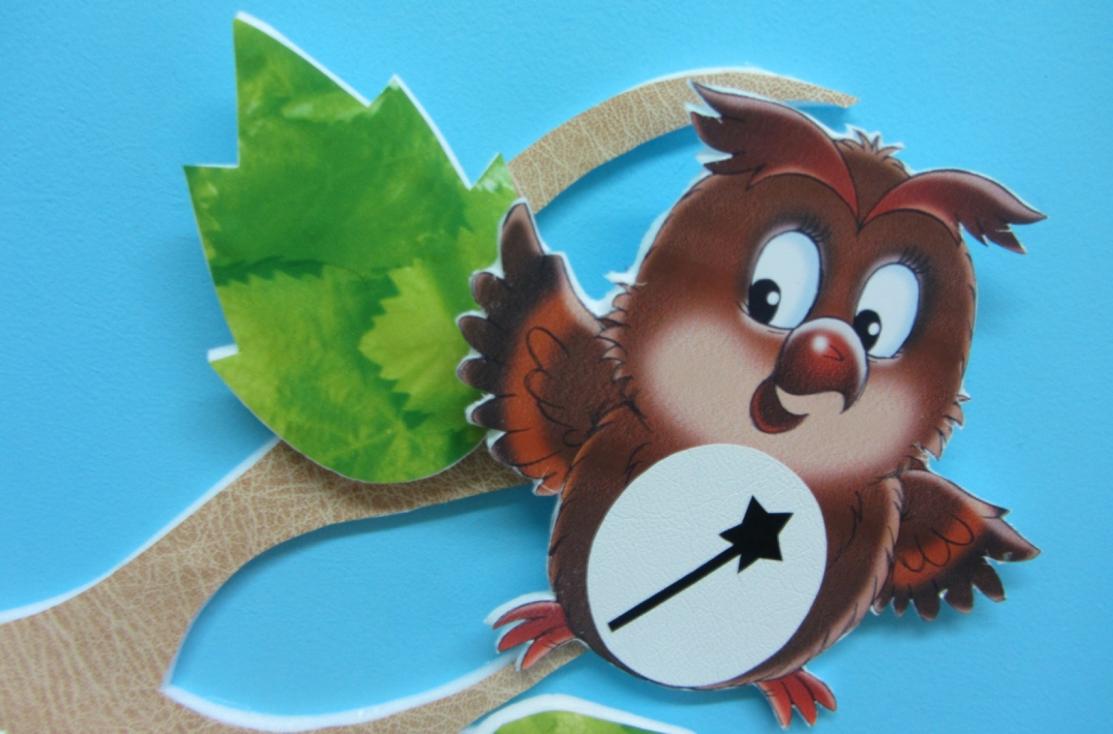 Волшебник «Наоборот» изменяет значение признаков.
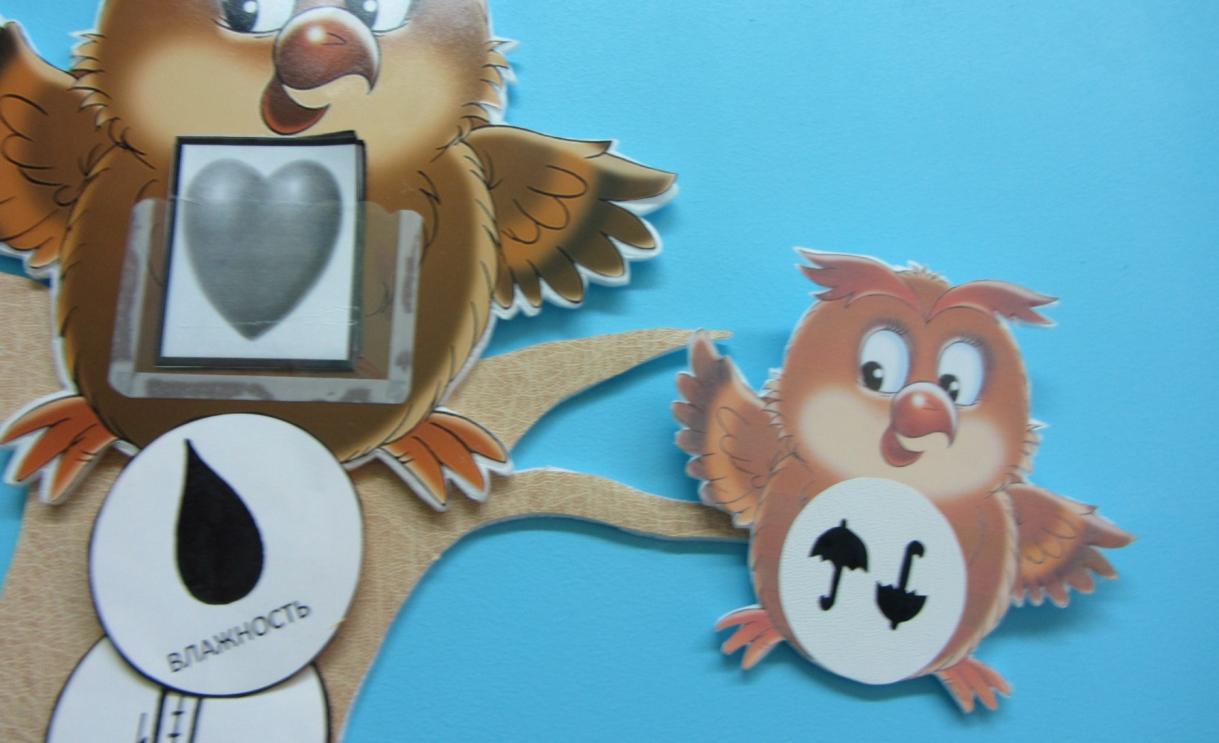 Волшебник «Наоборот» изменяет значение признаков.
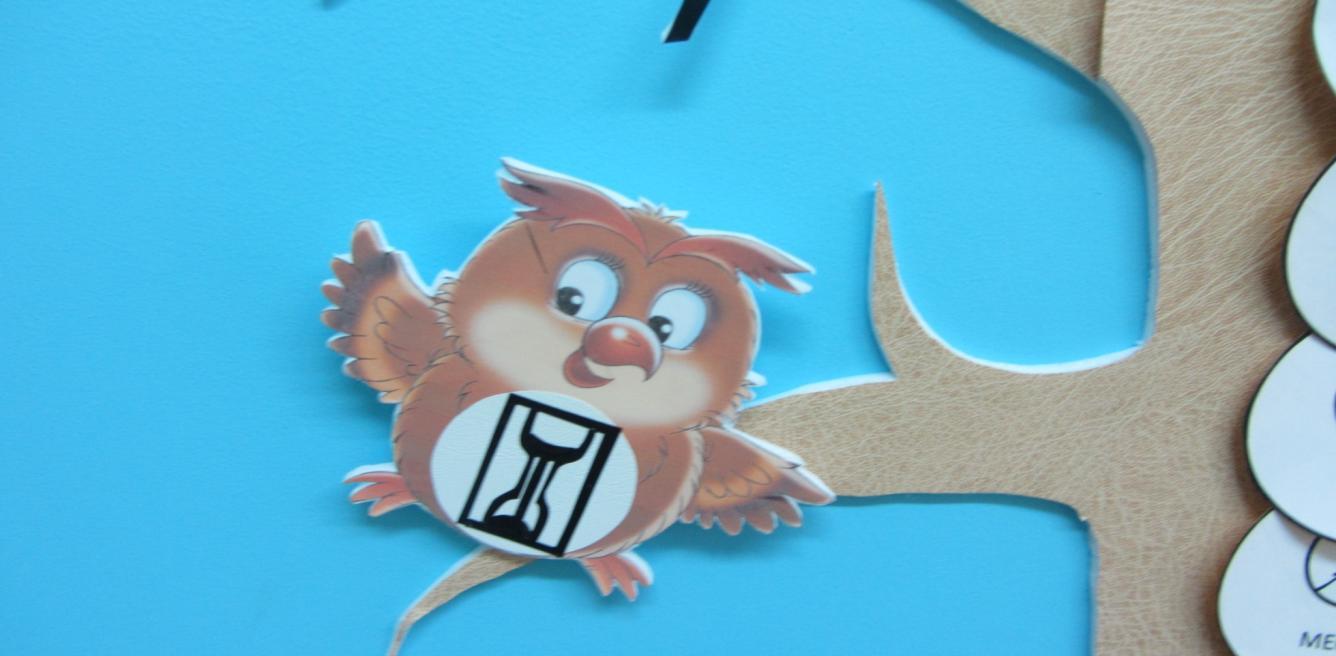 Также в своей практике мы используем «Метод моделирования», который успешно помогает решить проблему, где необходимо «построить» обобщенное представление об объекте.
Использование данного метода облегчает детям понимание связей и отношений при помощи наглядного средства- модели, символа, знака.
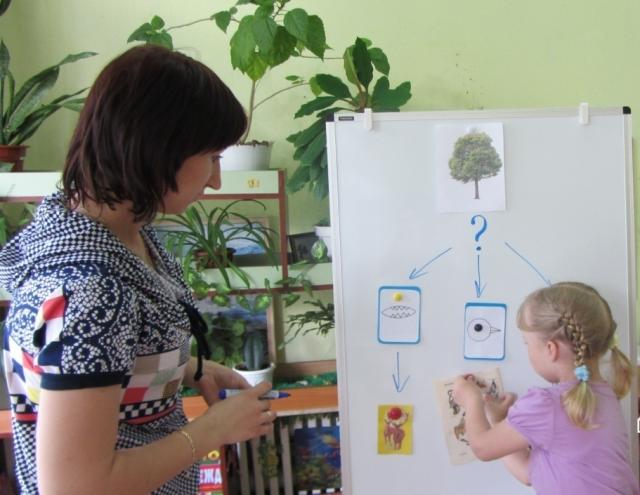 С кругами  Луллия мы играем в разные игры:
 «Звуковое колесо», которое помогает находить слова с заданным звуком
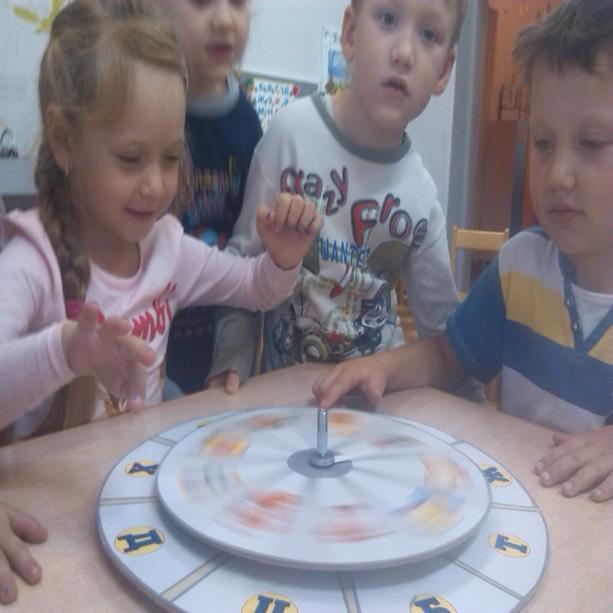 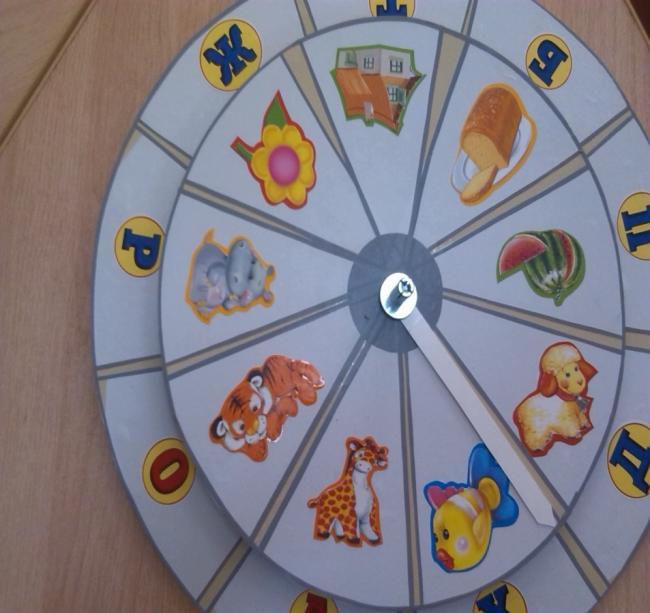 С помощью пособий «Чей малыш?» и  «Кто что ест?», развиваем познавательный интерес и логическое мышление.
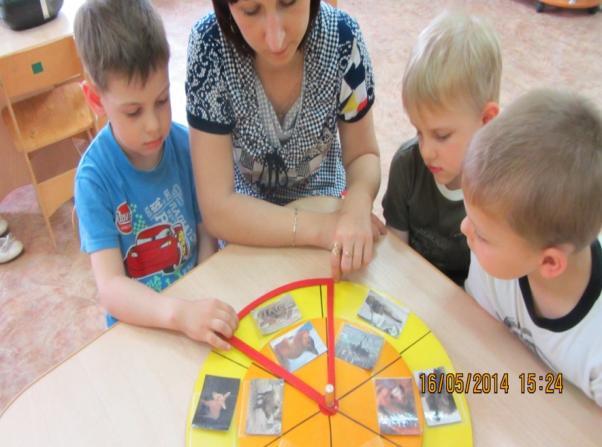 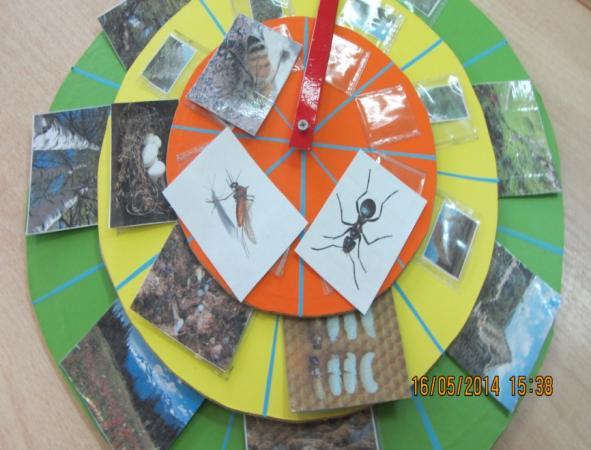 «Чей малыш?»
«Кто что ест?»
Также в своей практике мы используем  круговые тренажёры «Карусель», которые позволяют освоить ребёнку количественный счёт, синтез и анализ  геометрических объектов.
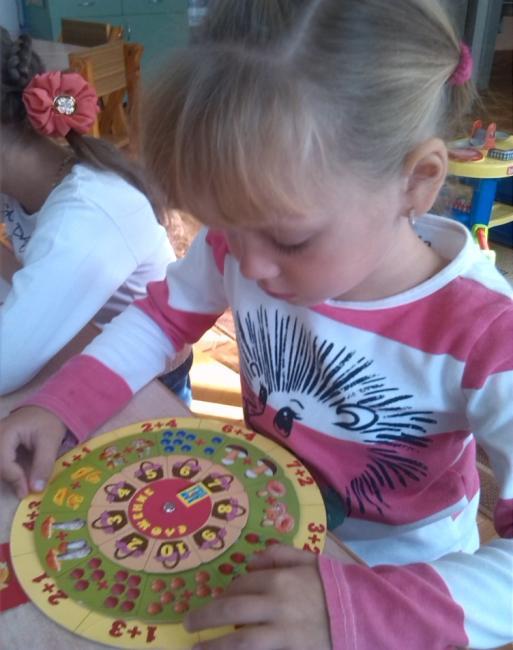 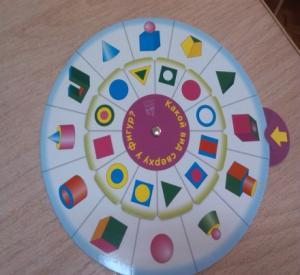 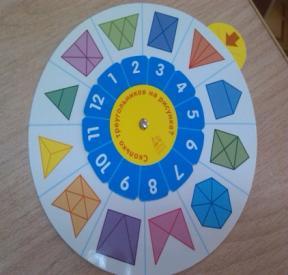 Также мы используем алгоритмы , 
 с помощью которых  дети  успешно составляют описательные рассказы
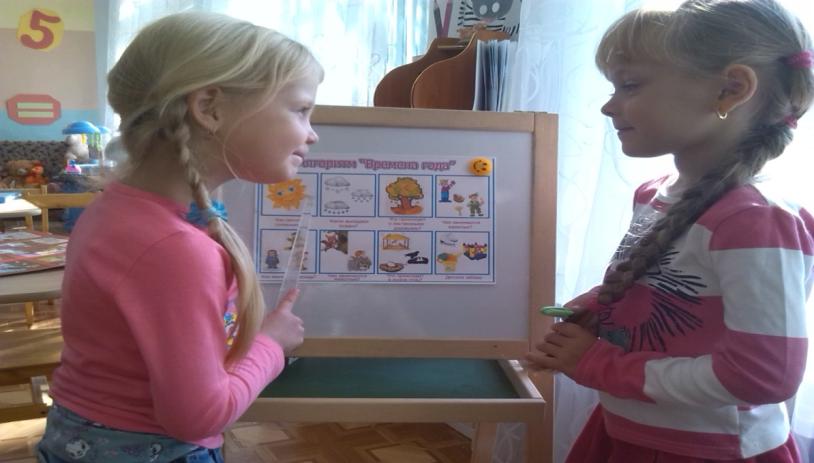 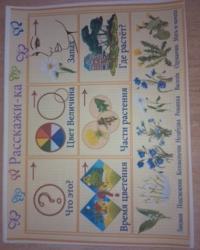 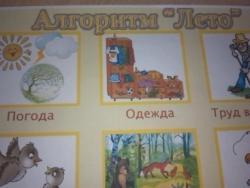 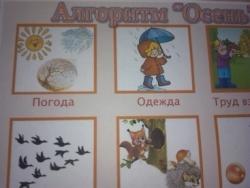 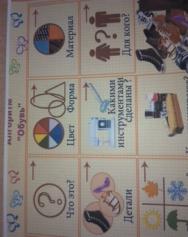 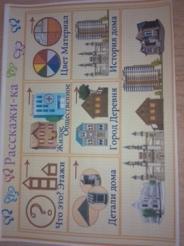 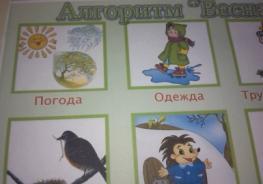 Игра – конструктор «Танграм», развивает логическое мышление и творческое воображение, а также дети осваивают работу со схемами.
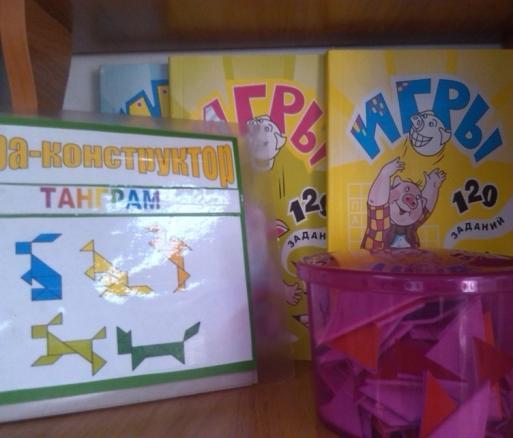 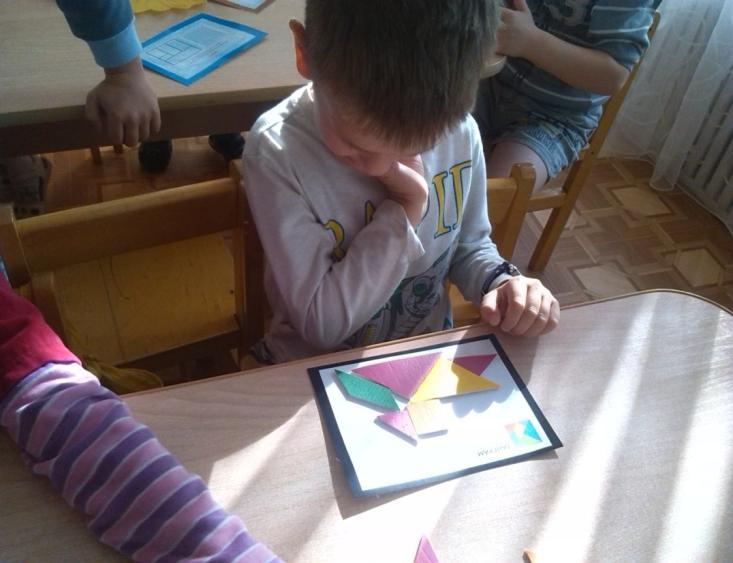 Пособие «Поезд времени» развивает познавательный интерес, формирует умение устанавливать логическую последовательность действий на картинках.
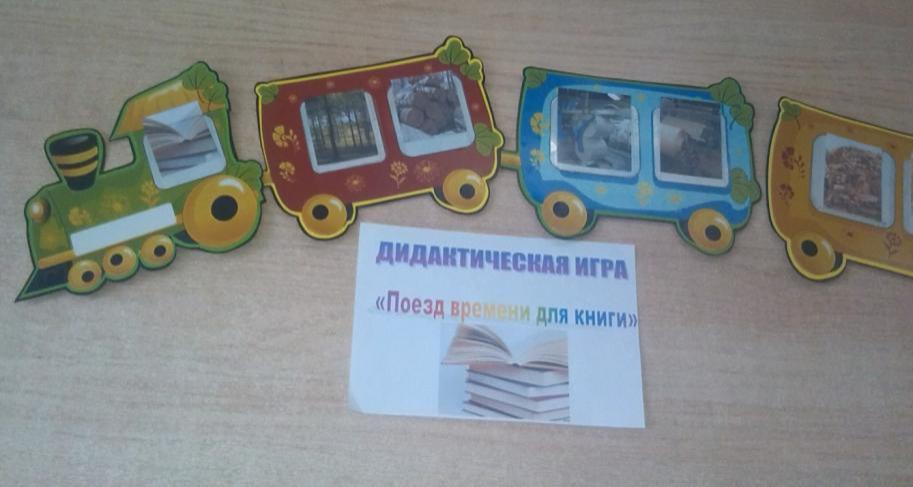 Пособие «Паровозик»- это поезд со слоговыми вагончиками , с помощью которых у детей развивается слуховое восприятие, развитие звуковой культуры речи.
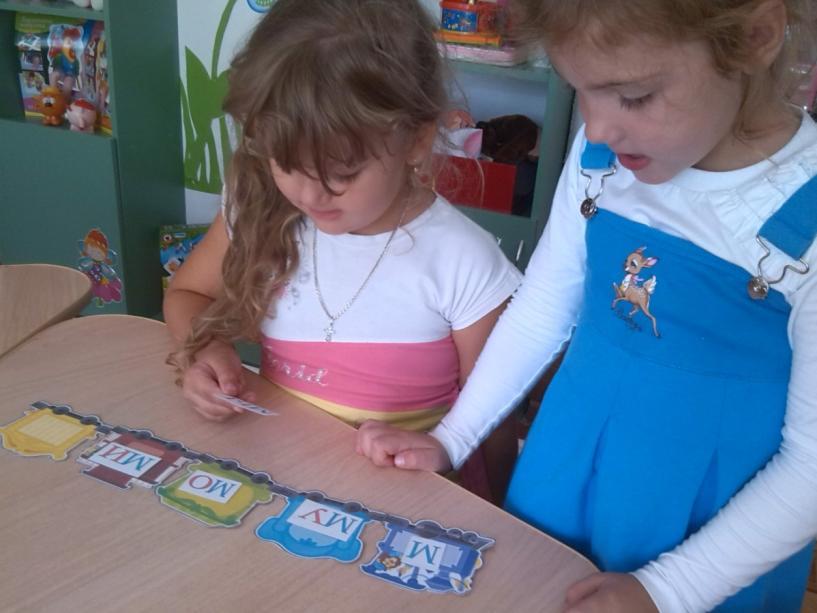 Воспитанники нашей группы охотно сотрудничают со взрослыми и
активно стремятся к познаниям.
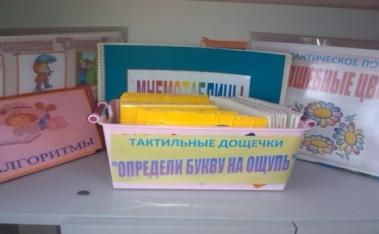 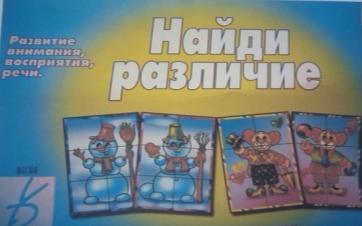 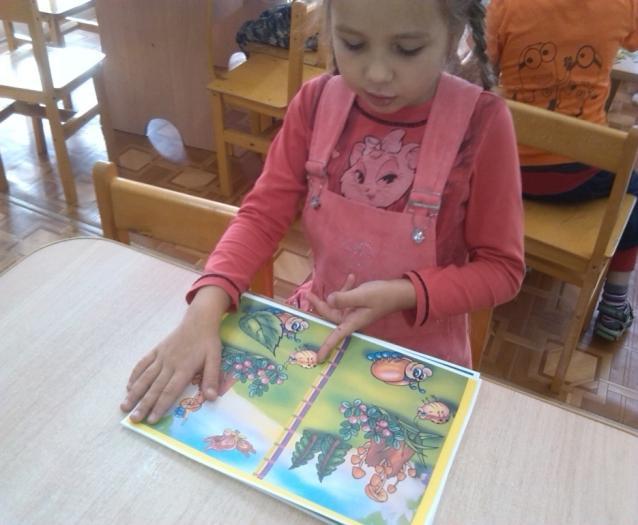 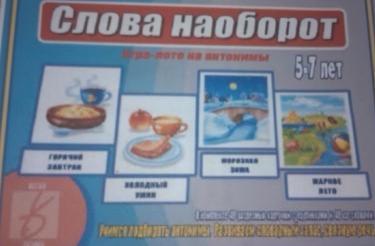 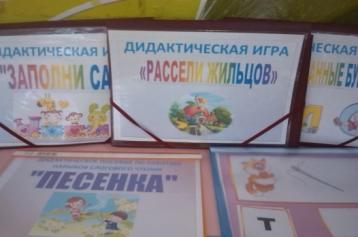 СПАСИБО ЗА ВНИМАНИЕ …